Project: IEEE P802.15 Working Group for Wireless Specialty Networks (WSN)

Submission Title: Simultaneous ranging solutions
Source: 	Bin Qian, ChenchenLiu, Kuan Wu, David Xun Yang, Peng Liu (Huawei Technologies)
Address : [Huawei Bantian Base, Longgang District, Shenzhen, 518129 China]
E-Mail:    [qianbin14@huawei.com]	
Re: 	Task Group 4ab: UWB Next Generation for 802.15.4
Abstract:  [simultaneous ranging, preamble shift, MMS-UWB]
Purpose:  
Notice:	This document has been prepared to assist the IEEE P802.15.  It is offered as a basis for discussion and is not binding on the contributing individual(s) or organization(s). The material in this document is subject to change in form and content after further study. The contributor(s) reserve(s) the right to add, amend or withdraw material contained herein.
Release:	The contributor acknowledges and accepts that this contribution becomes the property of IEEE and may be made publicly available by P802.15.
Slide 2
May 2022
Simultaneous ranging solutions
Slide 3
Bin Qian, Chenchen Liu, Huawei
May 2022
Recap - Multiple Transmissions in One Slot
In [1], the concepts of multiple transmissions in one ranging slot is introduced in the DL-TDOA scenario








Multiple devices transmit different Ipatov preambles at the same time
Challenge: the receiver is required to perform multiple correlation operations which may increase the complexity
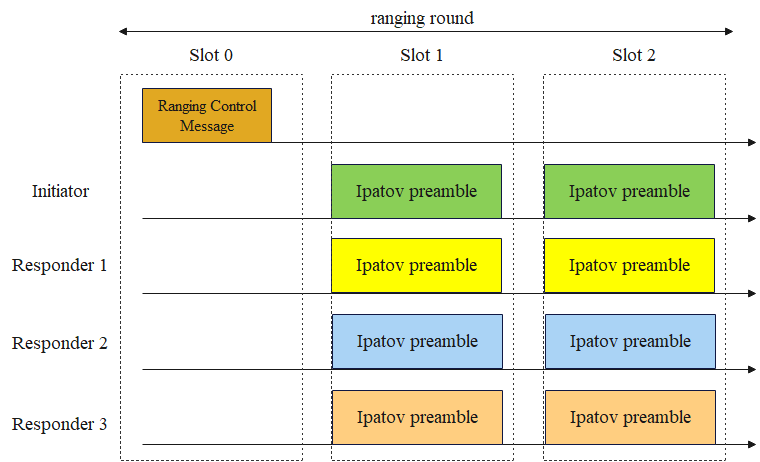 Slide 4
Bin Qian, Chenchen Liu, Huawei
May 2022
Simultaneous Ranging – Time Shift
An enhancement to the ranging is the so-called simultaneous ranging [2], which enables multiple devices to respond at almost the same time with overlapping frames. 











Each responding device has a different delay and applies the same Ipatov preamble sequence such that the receiver only needs to perform the correlation operation once. By time shift, the correlation duration is roughly equal to the Ipatov preamble length instead of the Ipatov preamble length times the number of responders, which reduces the complexity. Note that the Ipatov preamble here is a sequence that can differ from the existing sequences used in 15.4z
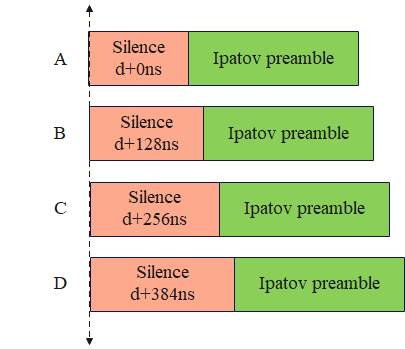 Slide 5
Bin Qian, Chenchen Liu, Huawei
May 2022
Practical Issues of Time Shift Solution
Slide 6
Bin Qian, Chenchen Liu, Huawei
May 2022
Practical Issues of Time Shift Solution
In the SS-TWR scheme,  the measurement error caused by clock offset between the initiator and the responders is proportional to the reply time of the responders
Time shift solution may increase the reply time. For example, let’s consider the MMS-UWB case where there are 32 fragments, each lasts about 30us. Assume there are 100 responders and the silence delay step size is 250ns, the largest silence delay would be about 25us
The larger reply time results in larger measurement error
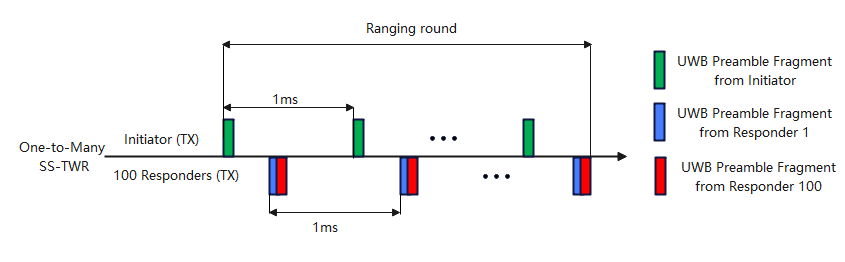 Slide 7
Bin Qian, Chenchen Liu, Huawei
May 2022
Practical Issues of Time Shift Solution
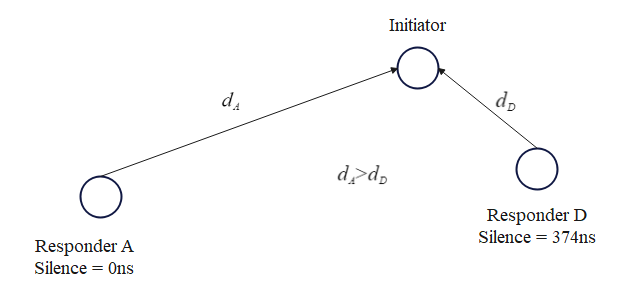 Slide 8
Bin Qian, Chenchen Liu, Huawei
May 2022
Simultaneous Ranging – Preamble Shift
Actually, the simultaneous ranging could be also achieved by shifting the preamble sequence instead of staggering the transmission start time 
In this scheme, each responder generates its own preamble sequence based on an identical base Ipatov sequence by cyclic shifting the above base sequence with proper positions in one direction respectively. The shifted preamble sequences from responders are aligned to start at the same time
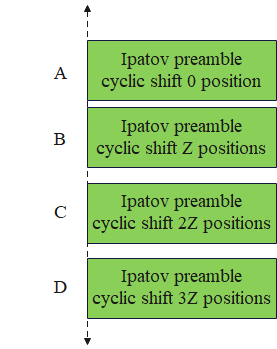 Slide 9
Bin Qian, Chenchen Liu, Huawei
May 2022
Simultaneous Ranging – Preamble Shift
Slide 10
Bin Qian, Chenchen Liu, Huawei
May 2022
Simultaneous Ranging – Preamble Shift
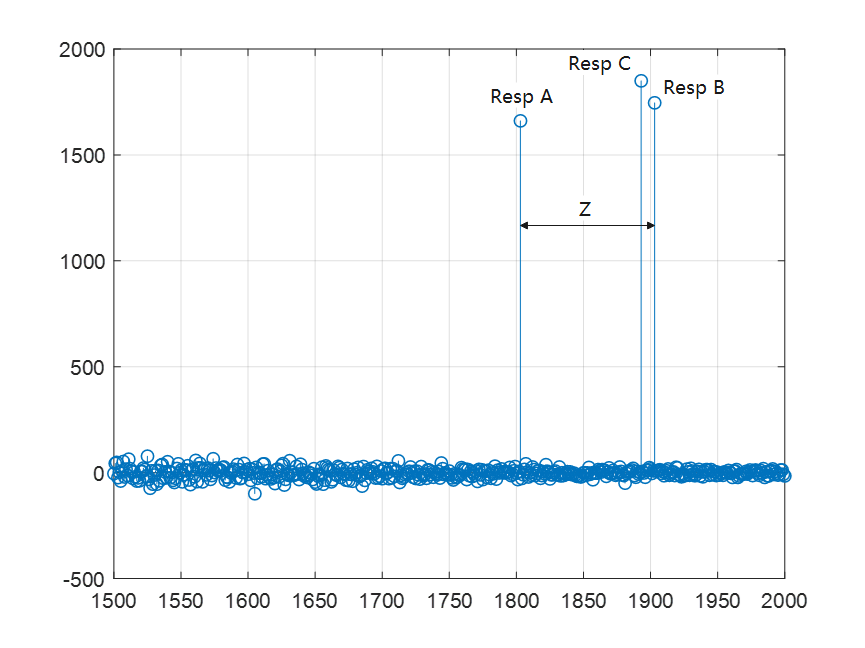 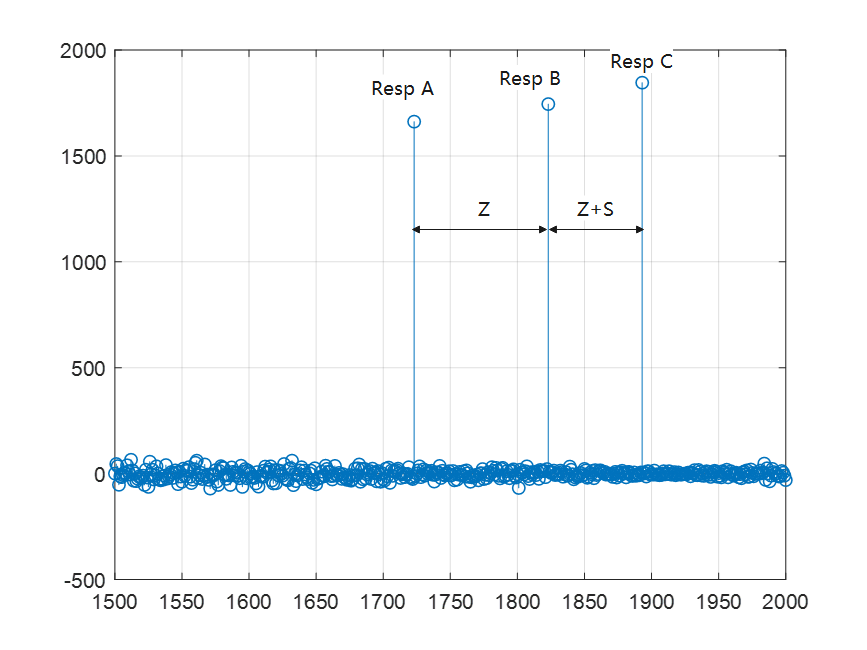 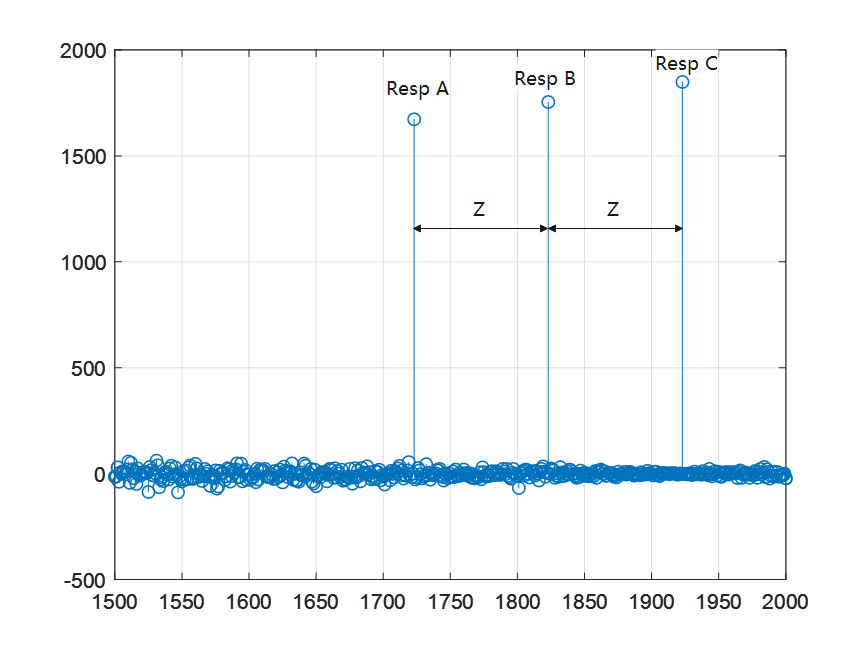 Case 3
Case 1
Case 2
Slide 11
Bin Qian, Chenchen Liu, Huawei
May 2022
Preamble Shift - Implementation Advantages
Slide 12
Bin Qian, Chenchen Liu, Huawei
May 2022
Preamble Construction
Slide 13
Bin Qian, Chenchen Liu, Huawei
May 2022
Use Cases
One-to-many SS-TWR




Many-to-many SS-TWR
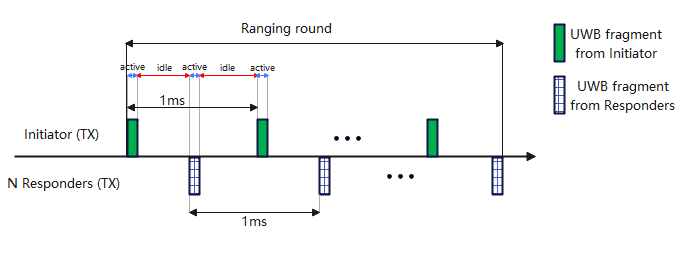 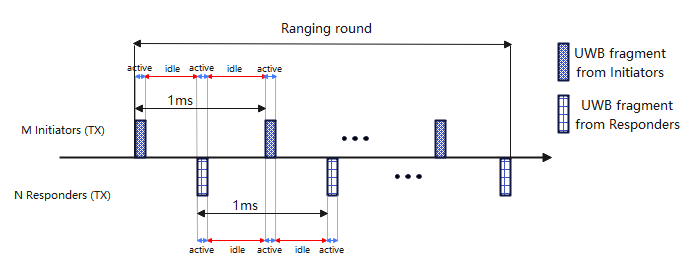 Slide 14
Bin Qian, Chenchen Liu, Huawei
May 2022
Summary
In this presentation, some aspects of the simultaneous ranging are introduced:
A time shift and a preamble shift based simultaneous ranging solutions are compared
Compared with the time shift solution, the preamble shift solution has two implementation advantages
The reply time of all responders are same 
It is easier to determine the start of the correlation window 
The simultaneous ranging solutions could be used in the one-to-many and many-to-many ranging scenarios
Slide 15
Bin Qian, Chenchen Liu, Huawei
May 2022
References
Mingyu Lee, Taeyoung Ha, Jungyoung Choi, Karthik Srinivasa Gopalan,  Aniruddh Rao Kabbinale, Ankur Bansal, Clint Chaplin, “Multiple transmissions in a ranging slot,” IEEE 802.15-22-0179-00-04ab, March, 2022.
Petr Sedlacek, Martin Slanina, and Pavel Masek, “An overview of the IEEE 802.15.4z standard and its comparison to the existing UWB standard”, 29th International Conference on Radioelektronika, April, 2019.
Dieter Coppens, Eli De Poorter, Adnan Shahid, Sam Lemey and Chris Marshall, “An overview of ultra-wideband (UWB) standards (IEEE 802.15.4, FiRa, Apple): interoperability aspects and future research directions”, arXiv:2202.02190
Ersen Ekrem, Ido Bettesh, and Moche Cohen, “More on narrowband assisted multi-millisecond UWB”, IEEE 802.15-21-0593-01-04ab, Nov, 2021.
Carlos Aldana, Qiyue Zou, “Preamble codes for data communications in 802.15.4ab”, IEEE 802.15-21-0377-02-04ab, Sep, 2021.
Slide 16
Bin Qian, Chenchen Liu, Huawei